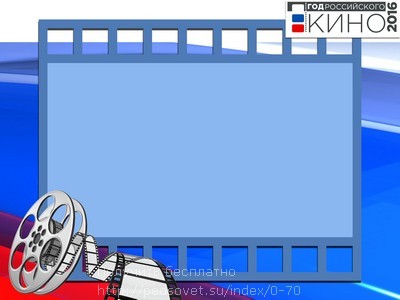 Школа им.С.Оразалина
Русский язык.
5 – класс.

Утемисова асемгуль 
Манатовна.
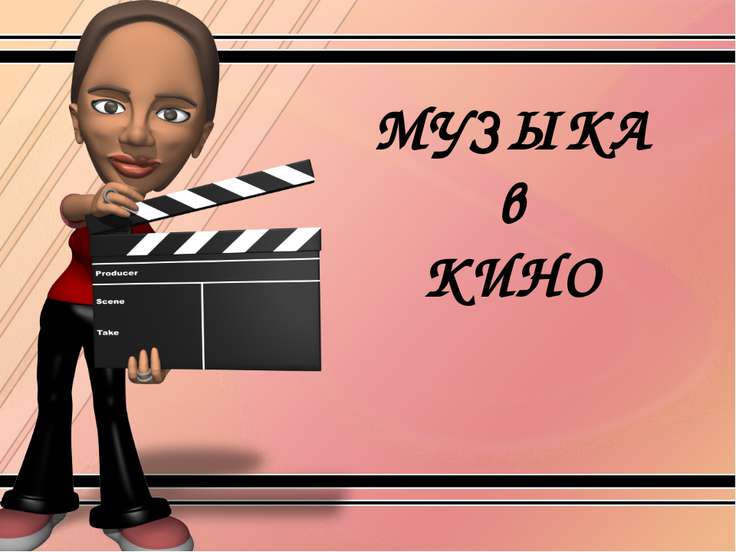 дубль
№1
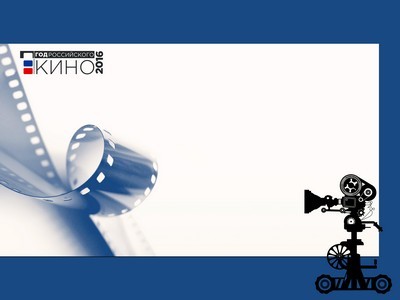 І. Организационный момент.
Эмоциональный настрой.

ІІ. Проверка домашнего задания.
Актуализация знаний.
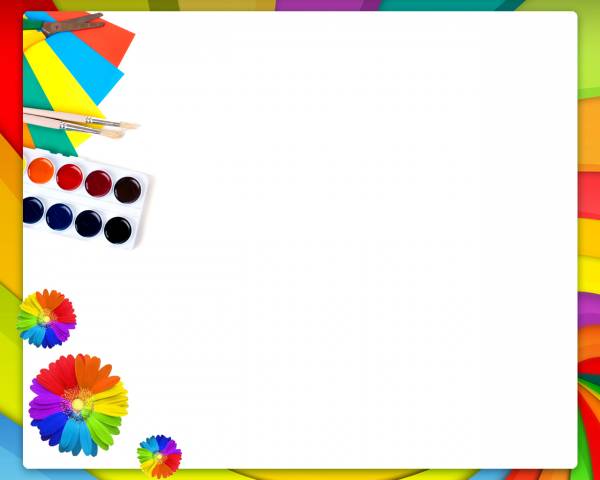 1 - кружок
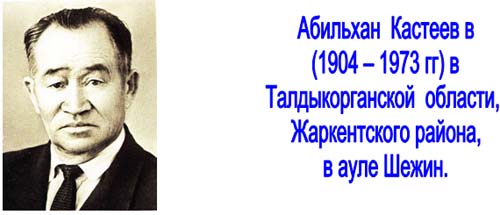 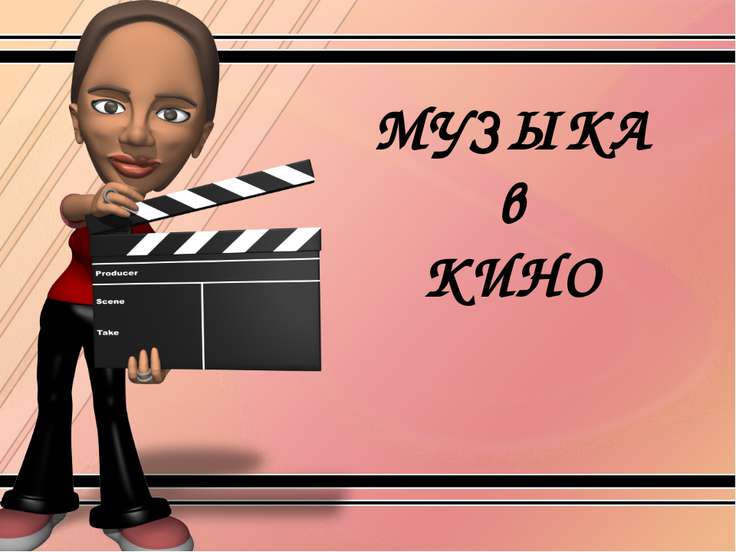 дубль
№2
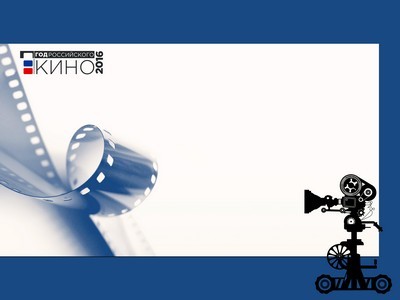 ІІІ. Изучение
 нового материала
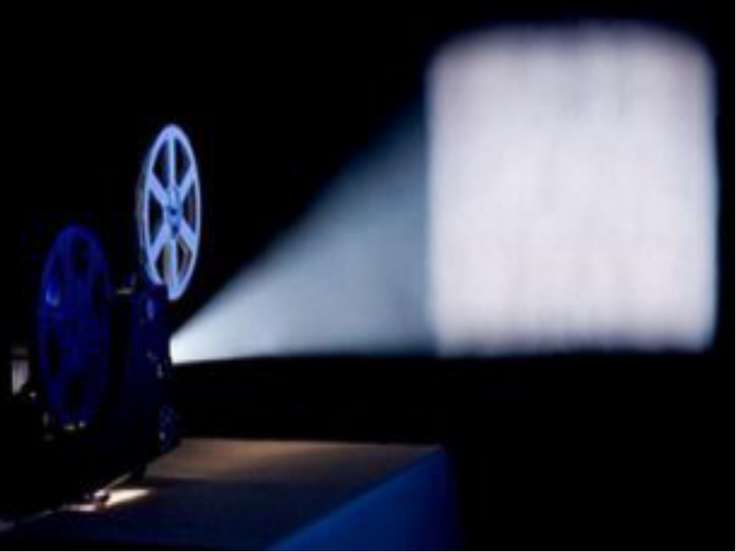 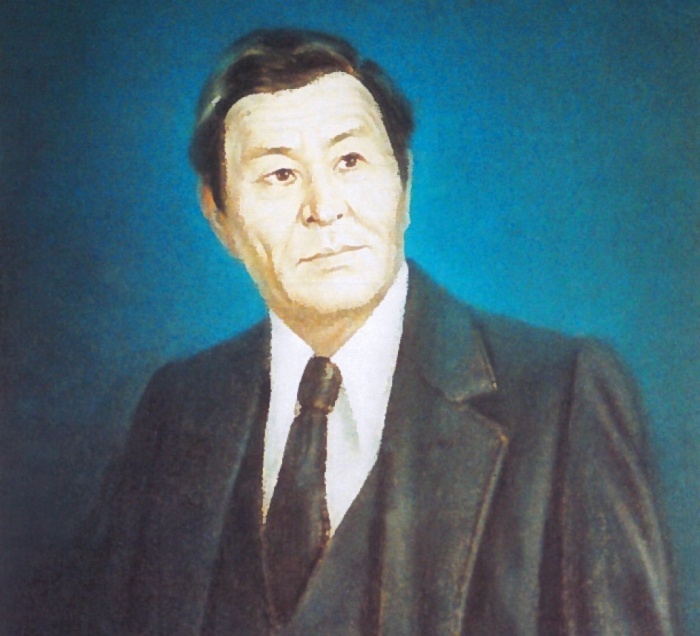 Первый казахский
кинорежиссёр
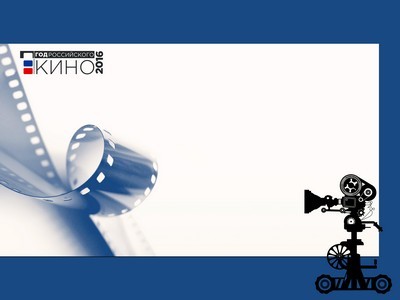 Профессия
Актер, Режиссер, Сценарист 
Дата рождения
15.02.1914
Место рождения
с. Баян-Аул, Павлодарская обл.
Жанры
Боевик, Детектив, Драма, Комедия, Мелодрама, Ретро, Советский, Фильм-притча 
Кол-во фильмов
19
Первый фильм
Амангельды 
Последний фильм
Конец атамана
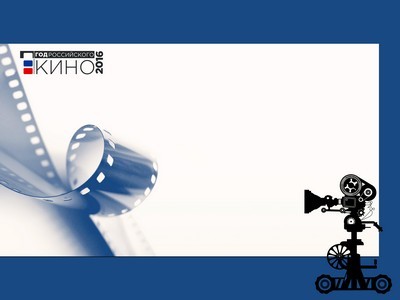 Шакен Кенжетаевич Айманов (каз. Шәкен Кенжетайұлы Айманов) - казахский, советский актёр, кинорежиссёр. Народный артист СССР (1959).
       Родился 15 февраля 1914 г. в Баян-Ауле (ныне Баянаул, Павлодарская область Казахстана). В 1928 году окончил среднюю школу. В 1931-1933 годах учился в Казахском институте просвещения в Семипалатинске. В 1933 году приехал в Алма-Ату и был принят в группу Казахского театра драмы, в 1947—1951 годах — главный режиссёр этого театра. За время работы в театре проявил актёрское мастерство, которому была присуща яркость психологической характеристики. Среди его лучших ролей: Акан-серi («Акан-серi —Актокты» Г. М. Мусрепова), Кобланды («Каракипчак Кобланды» М. О. Ауэзова),  С 1938 года снимался в кино, с 1954 года — кинорежиссёр киностудии «Казахфильм». 
                  Шакен Айманов погиб (был сбит машиной) в Москве 
23 декабря 1970 года. 
            Похоронен в Алма-Ате на Центральном кладбище.
            В 2007 году Ш. Айманову присвоен титул «Экран Шеберi».
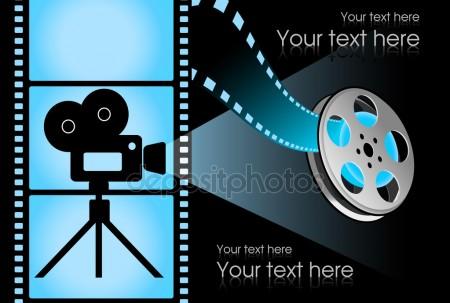 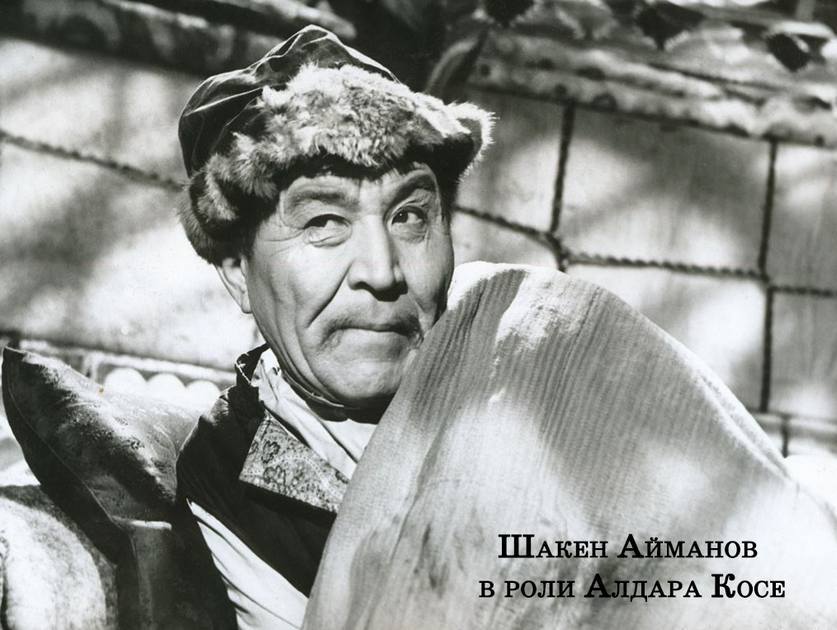 Фильмы Шакена
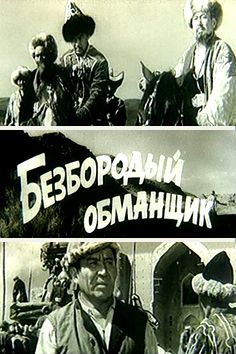 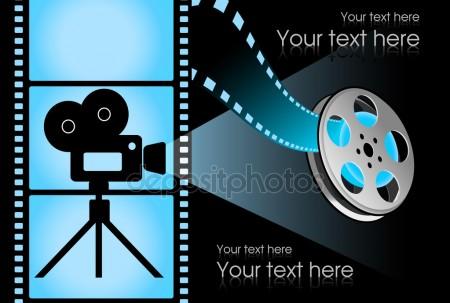 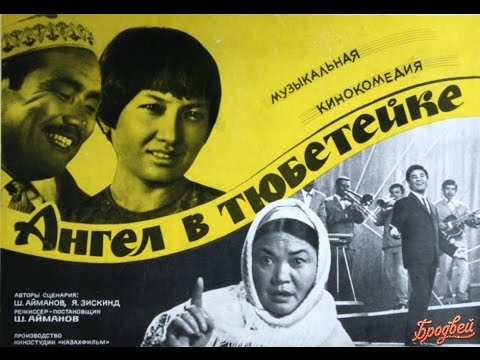 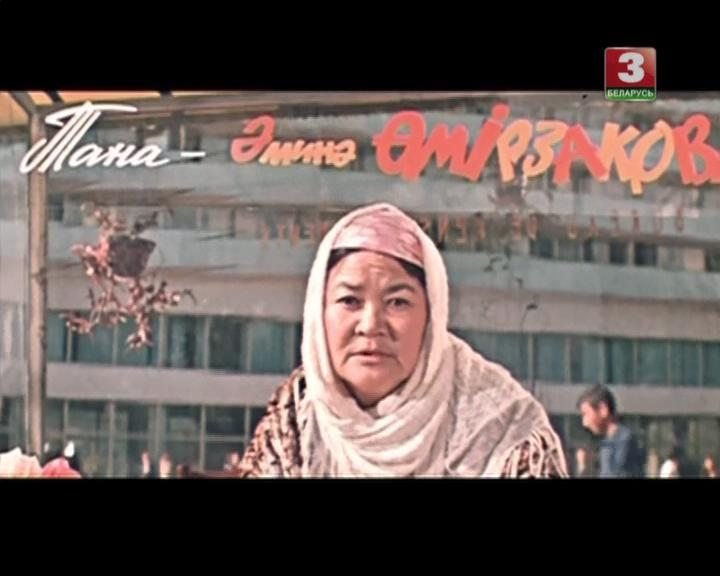 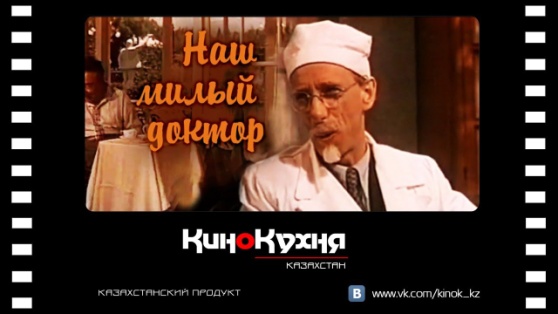 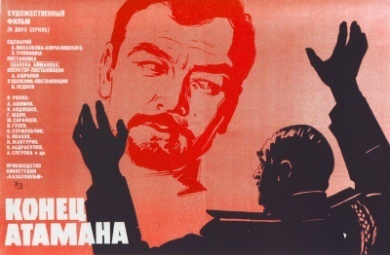 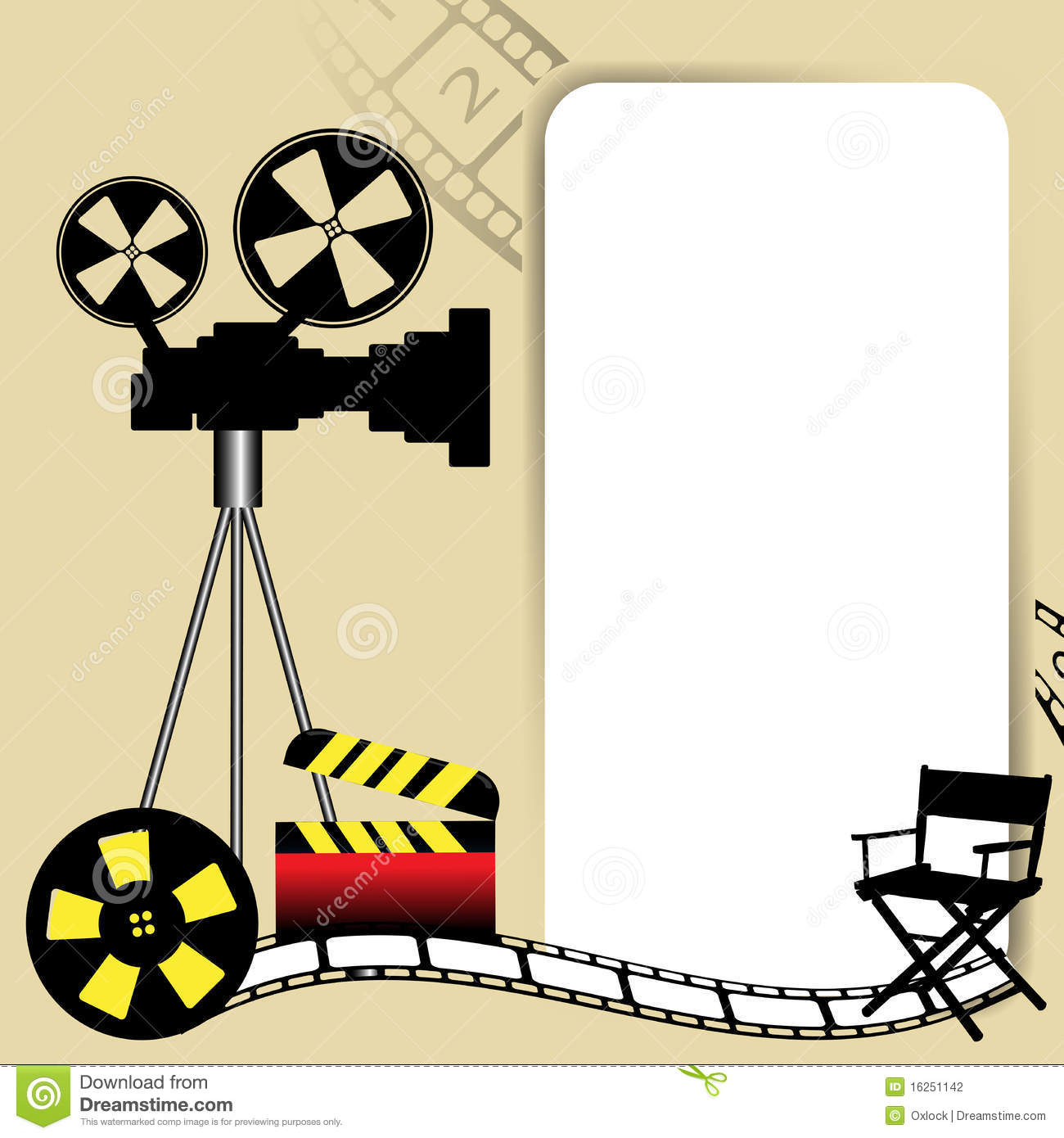 Метод
“Карта истории”
(упражнение № 393
Читаем и говарим)
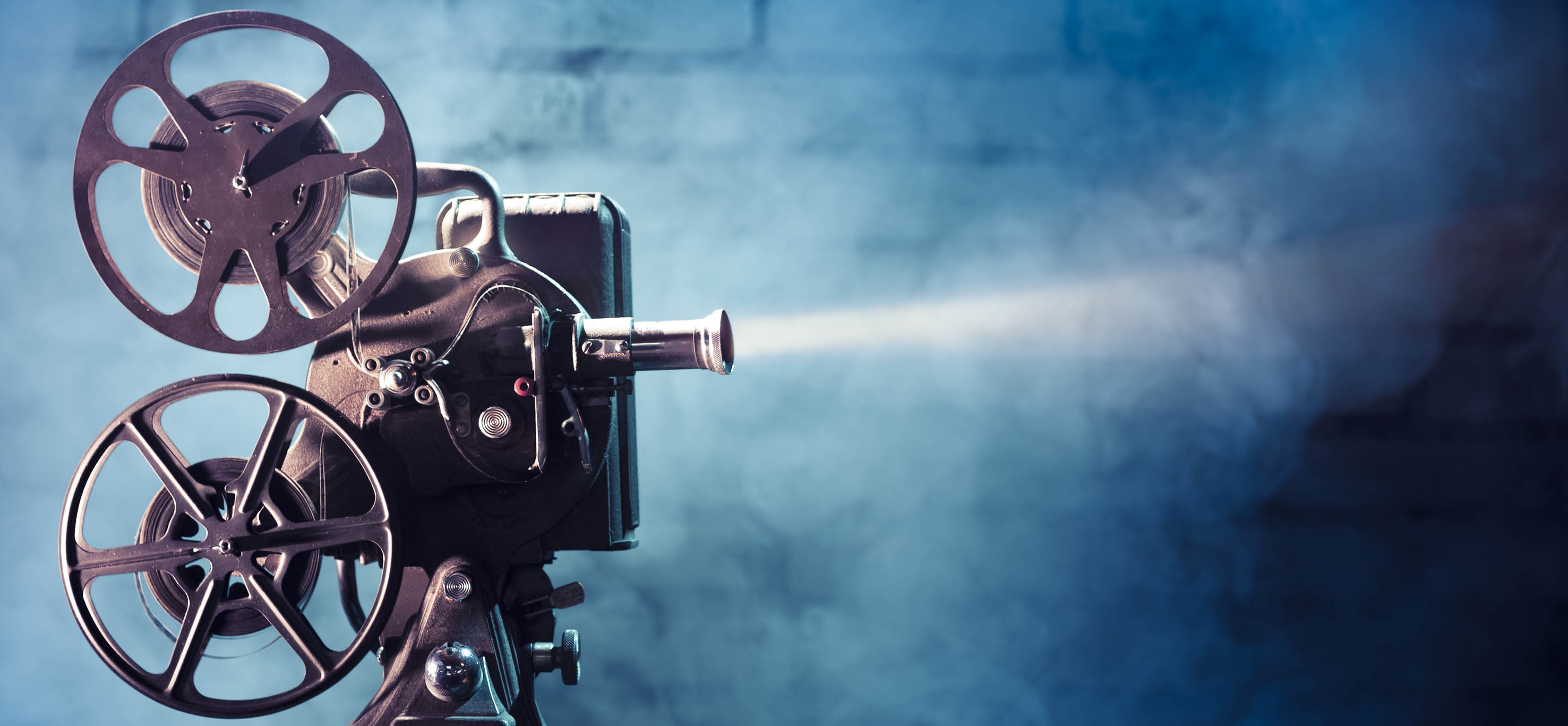 Если это ответ, 
то каков же вопрос?
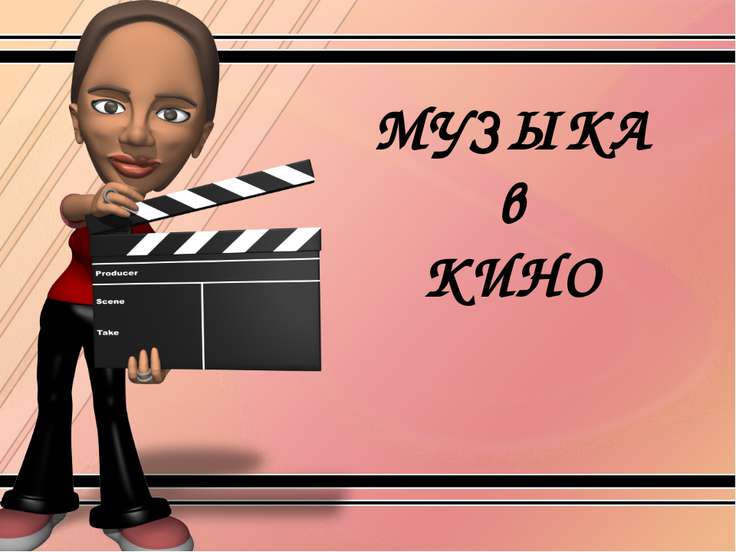 дубль
№3
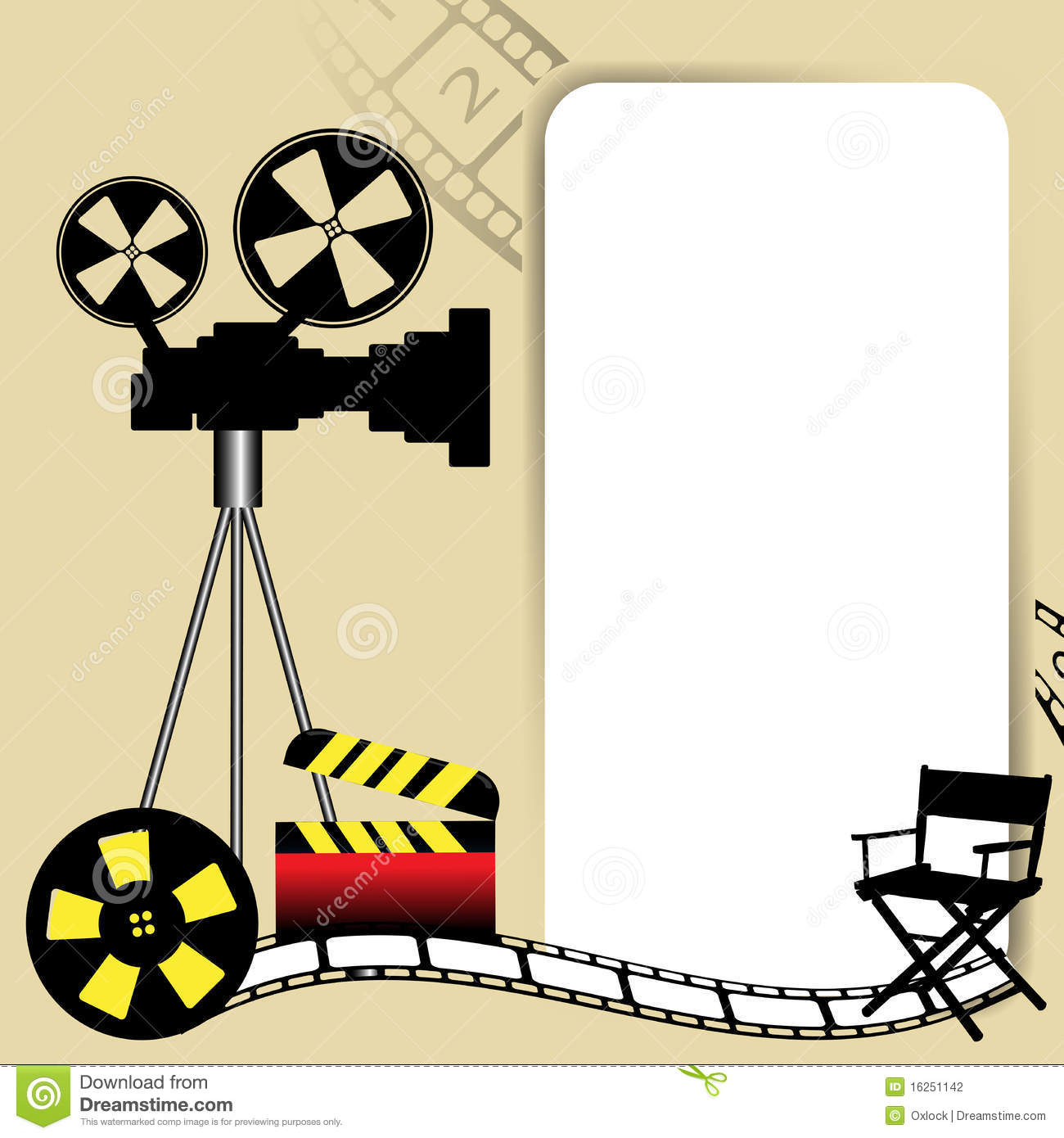 Фишбоун.
Местоимение .
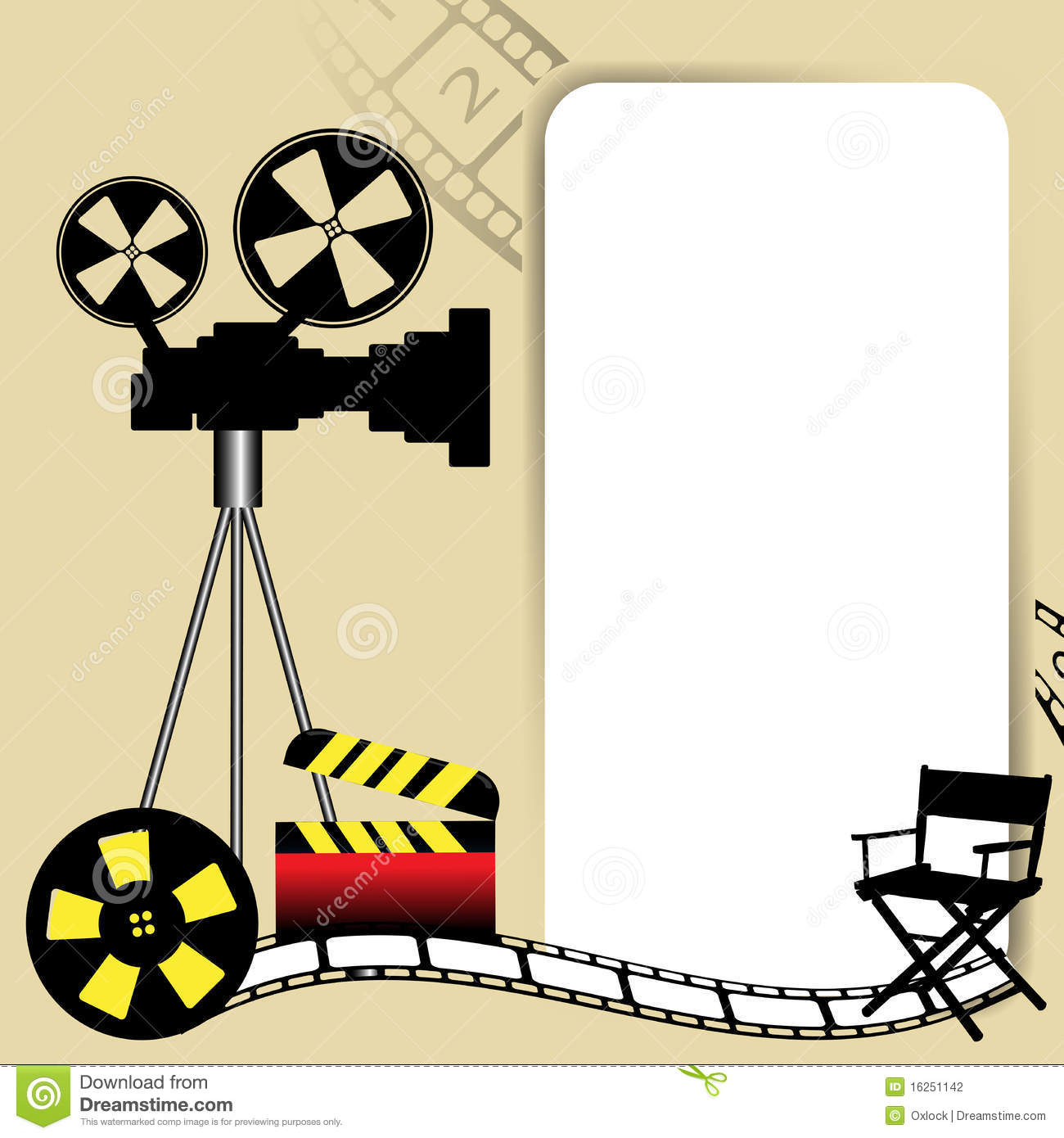 Освоение изученного
материала.
Упражнение №394
   Читаем и пишем.
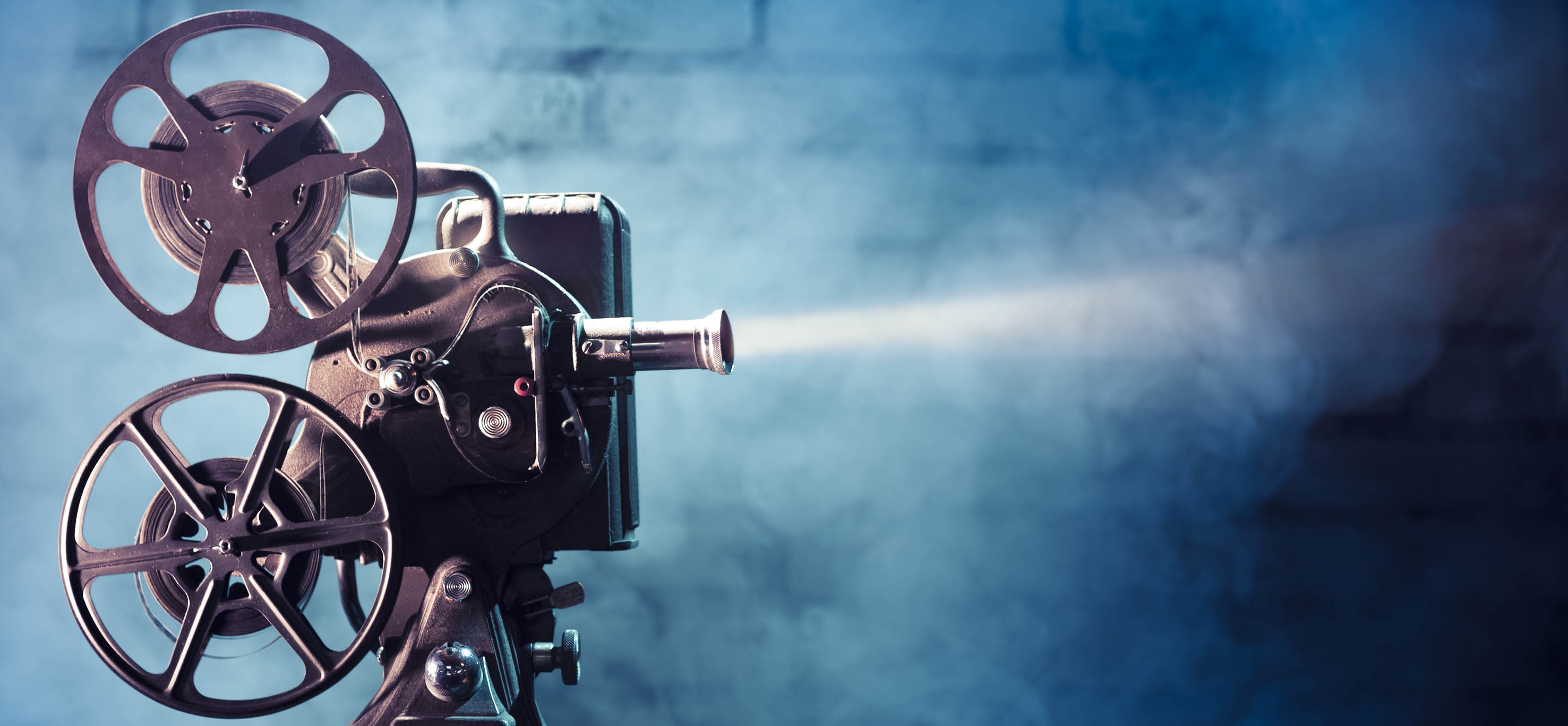 Метод.
“Денотатный граф”
глагол
существительное
прилагательное
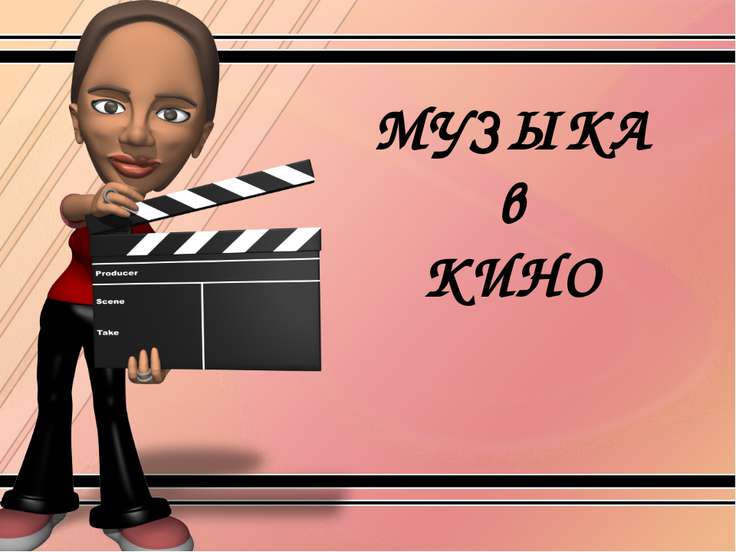 дубль
№4
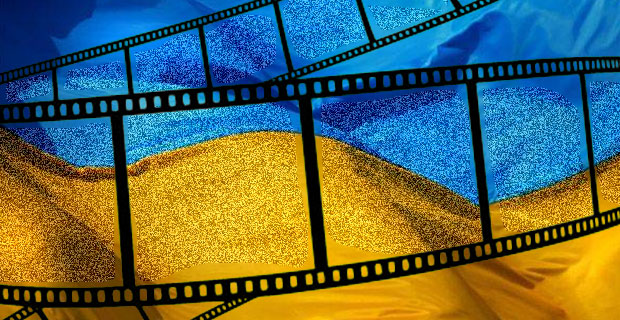 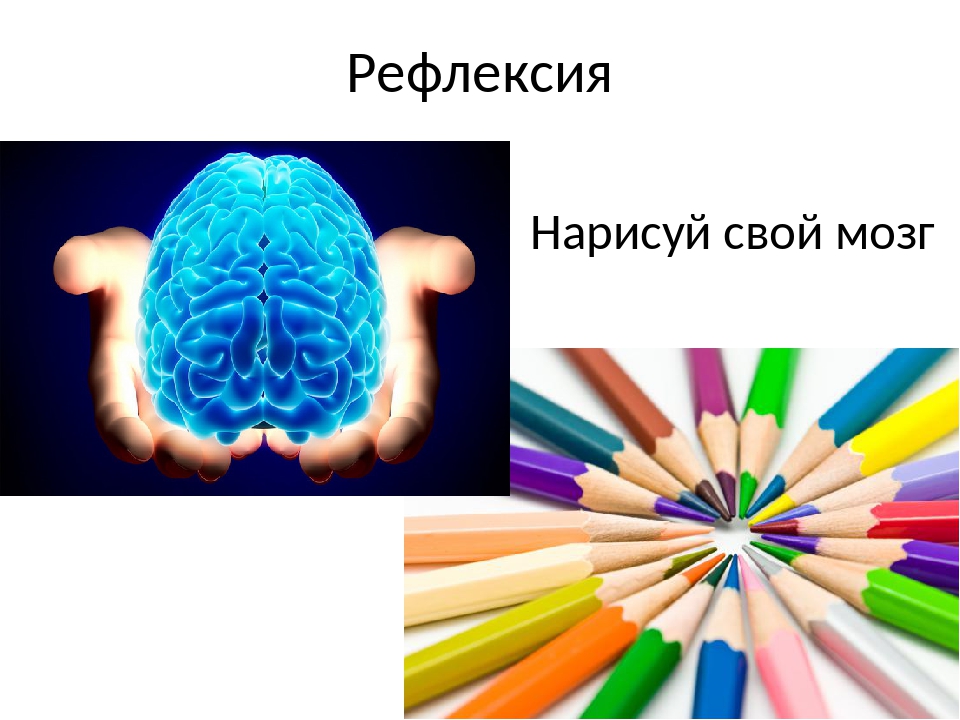 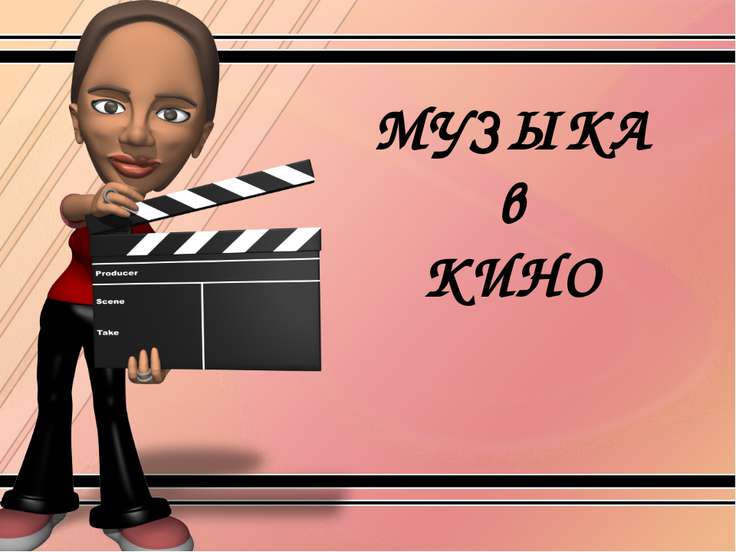 Оценивание.
Вручения оскара.
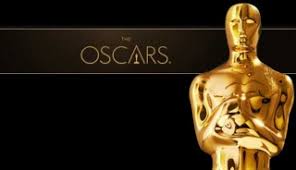 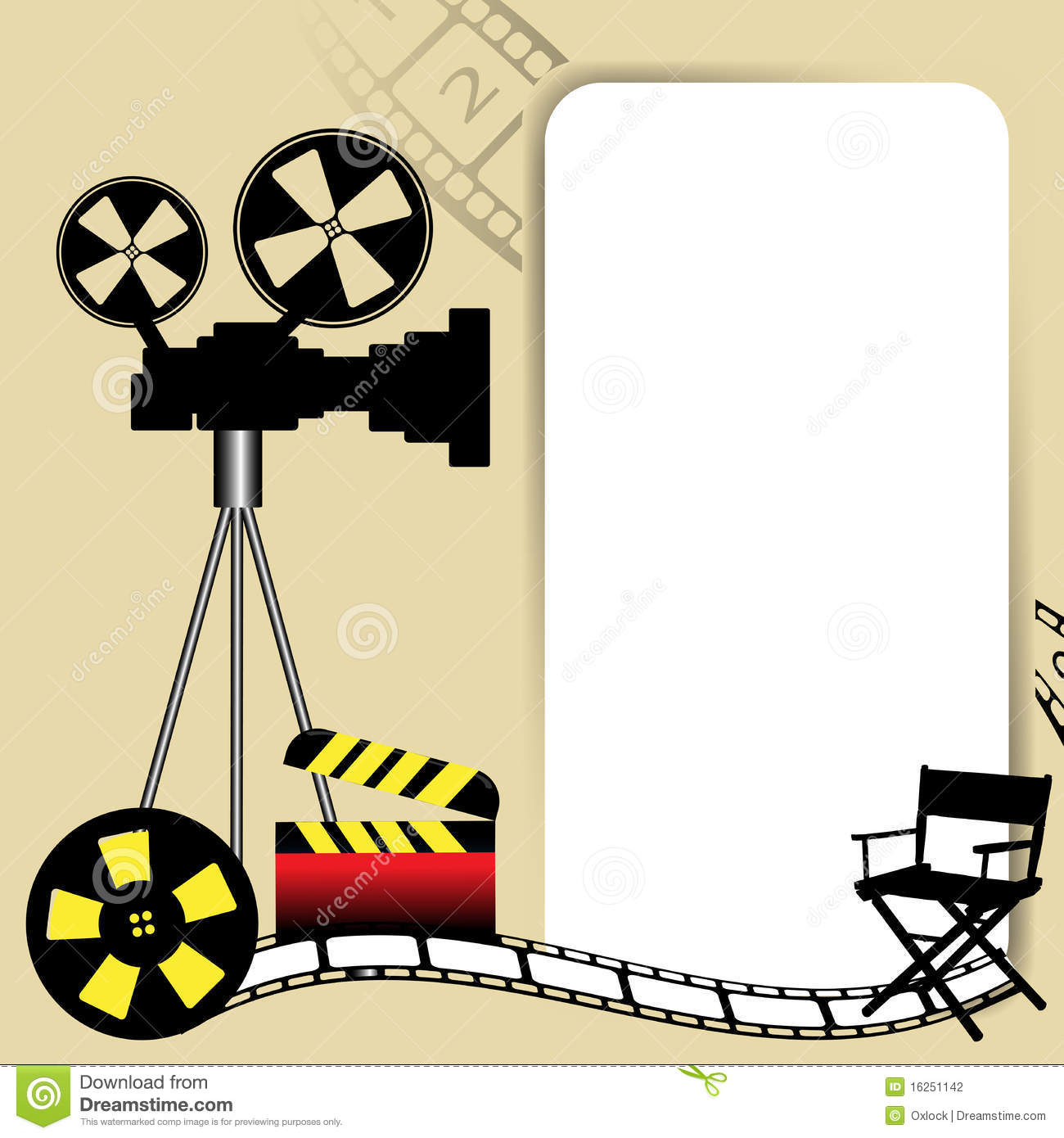 Мишень
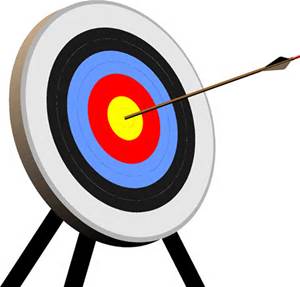 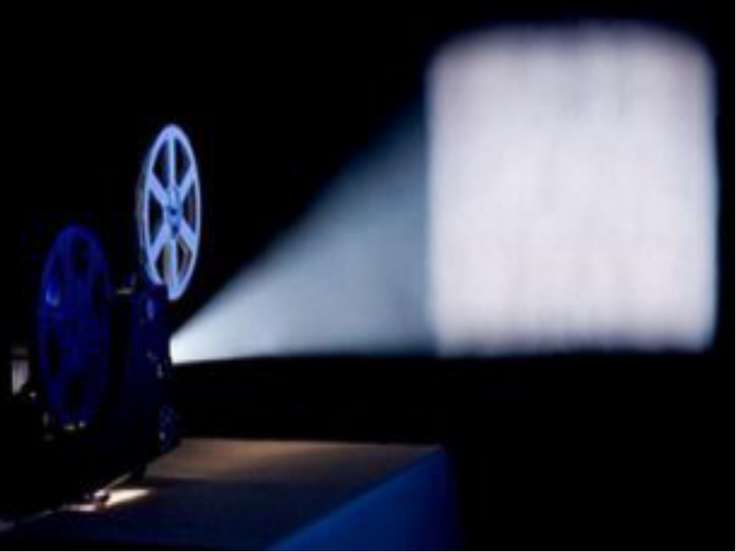 Конец урока
Утемисова А.М
3. «Паутинка-разминка» или блиц-опрос, используя мяч:
«Винегрет» – вопросы из разных областей знаний, например:
- За сколькими зайцами нельзя угнаться? (За двумя.)
- Какая нога собаке ни к чему? (Пятая.)
- Золотое колесо в синем небе? (Солнце.)
- Сколько букв в русском алфавите? (33)
- Назовите три последние буквы алфавита. (Э, ю, я.)
- Какой сегодня день? (Вторник, 19 января.)
- Записываем в тетради: 19 января. Классная работа. Тема.